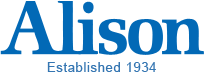 Commercial Real Estate Mortgage Banking 
Announcing a Mortgage Loan Funding
Industrial
Brea, CA

Life Company Financing
June 2022

$2,000,000
10/30 Years

3.07%
52,541 SF
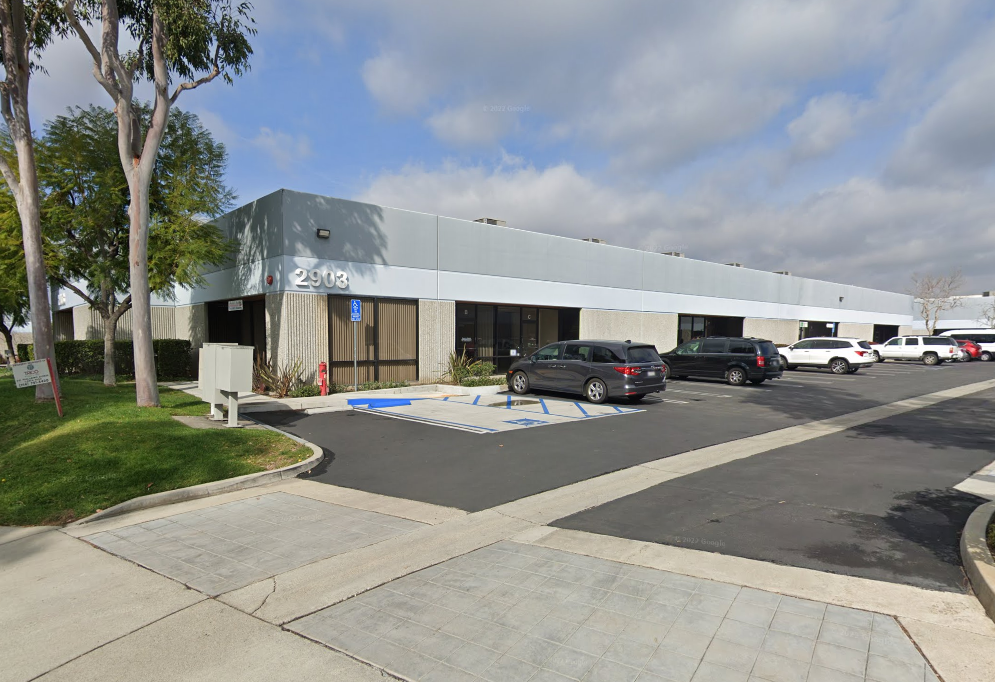 Click to edit Master subtitle style
Nick Madigan
949-852-0117 ext. 122
nick@alisonmortgage.com
www.alisonmortgage.com
8/23/2022